TIMELINE SURVEY STRUTTURE SANITARIE LOCALI - TRIPOLI
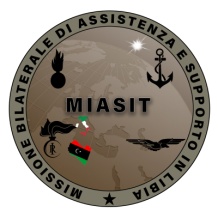 MANNING
23/10/2020
01/11/2020
20/10/2020
29/09/2020
06/10/2020
1.7
1.6
1.2
1.3
1.8
1.4
1.5
1.1
1.1 SURVEY STRUTTURA SANITARIA ALKAHALIL HOSPITAL (29.09 2020) 
1.2 VALUTAZIONE SURVEY ALKAHALIL HOSPITAL (DAL 30.09.2020 AL 02.10.2020)
1.3 ACQUISIZIONE EVENTUALI ULTERIORI ELEMENTI DI INFORMAZIONE SU ALKAHALIL HOSPITAL (DAL 3.10.2020 AL 5.10 2020) 
1.4 SURVEY STRUTTURA SANITARIA SWISS CLINIC (06.10 2020) 
1.5 VALUTAZIONE SURVEY SWISS CLINIC (DAL 07.10.2020 AL 09.10.2020) 
1.6 ACQUISIZIONE EVENTUALI ULTERIORI ELEMENTI DI INFORMAZIONE SU SWISS CLINIC (DAL 10.10.2020 AL 12.10 2020) 
1.7 SOPRALLUOGO STRUTTURA SANITARIA SEUL HOSPITAL (20.10.2020) - TBC
PUNTO DI SITUAZIONE (23.10.2020)
1.8 INVIO ESITI  SURVEY  COI (NLT 01.11.2020)
1
AL KALLIL HOSPITAL – 29.09.2020
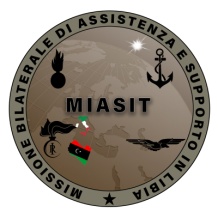 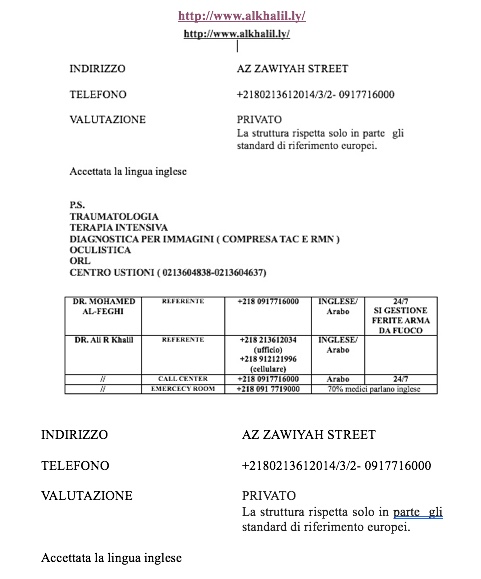 AL KALLIL HOSPITAL – 29.09.2020
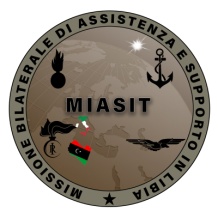 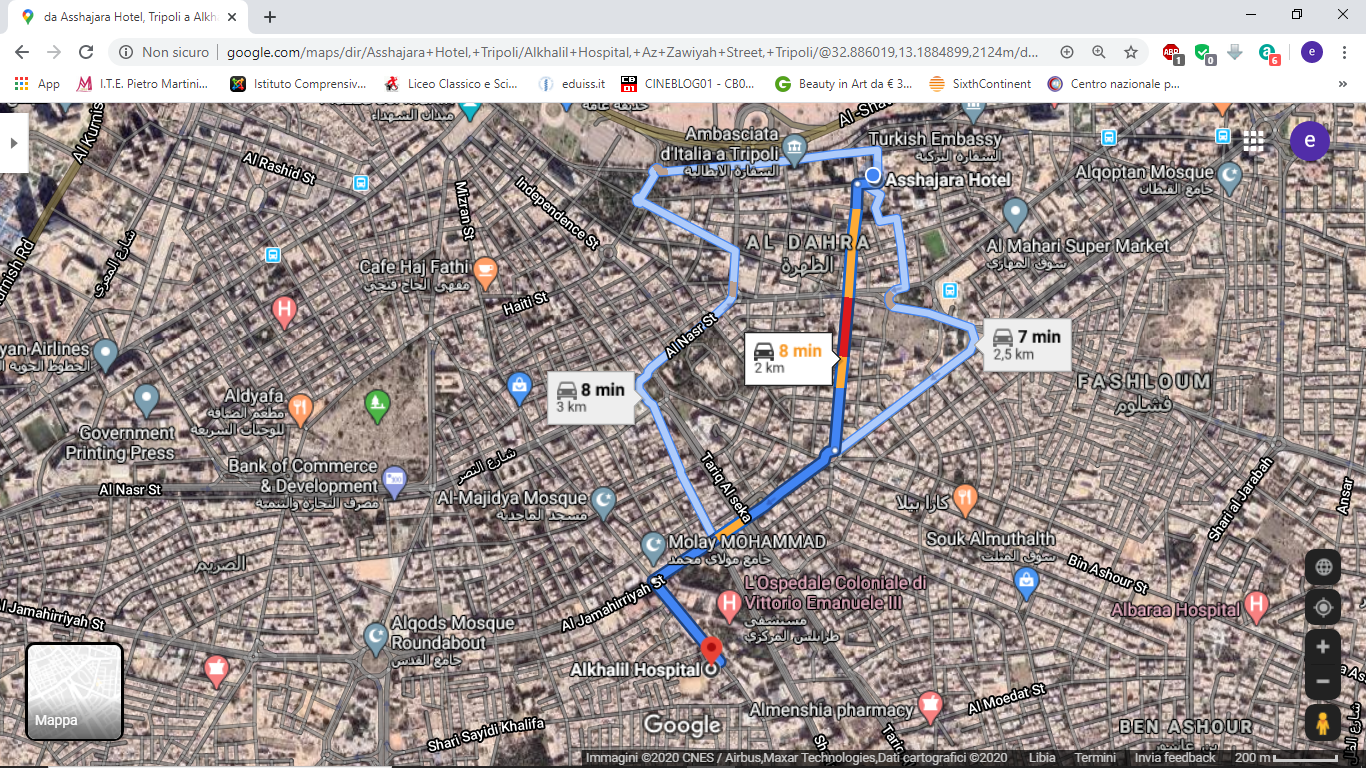 LIBYAN SWISS DIAGNOSTIC CENTER – 06.10.2020
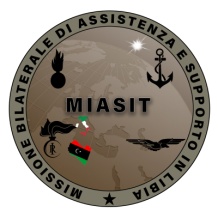 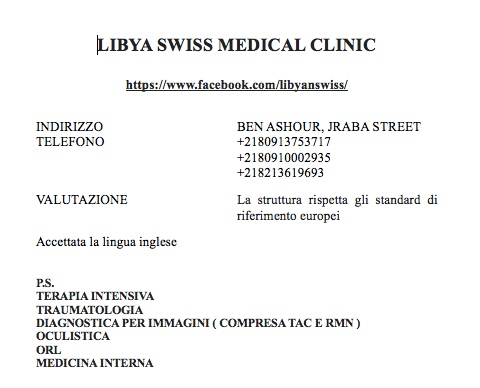 LIBYAN SWISS DIAGNOSTIC CENTER – 06.10.2020
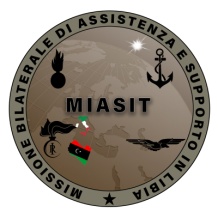 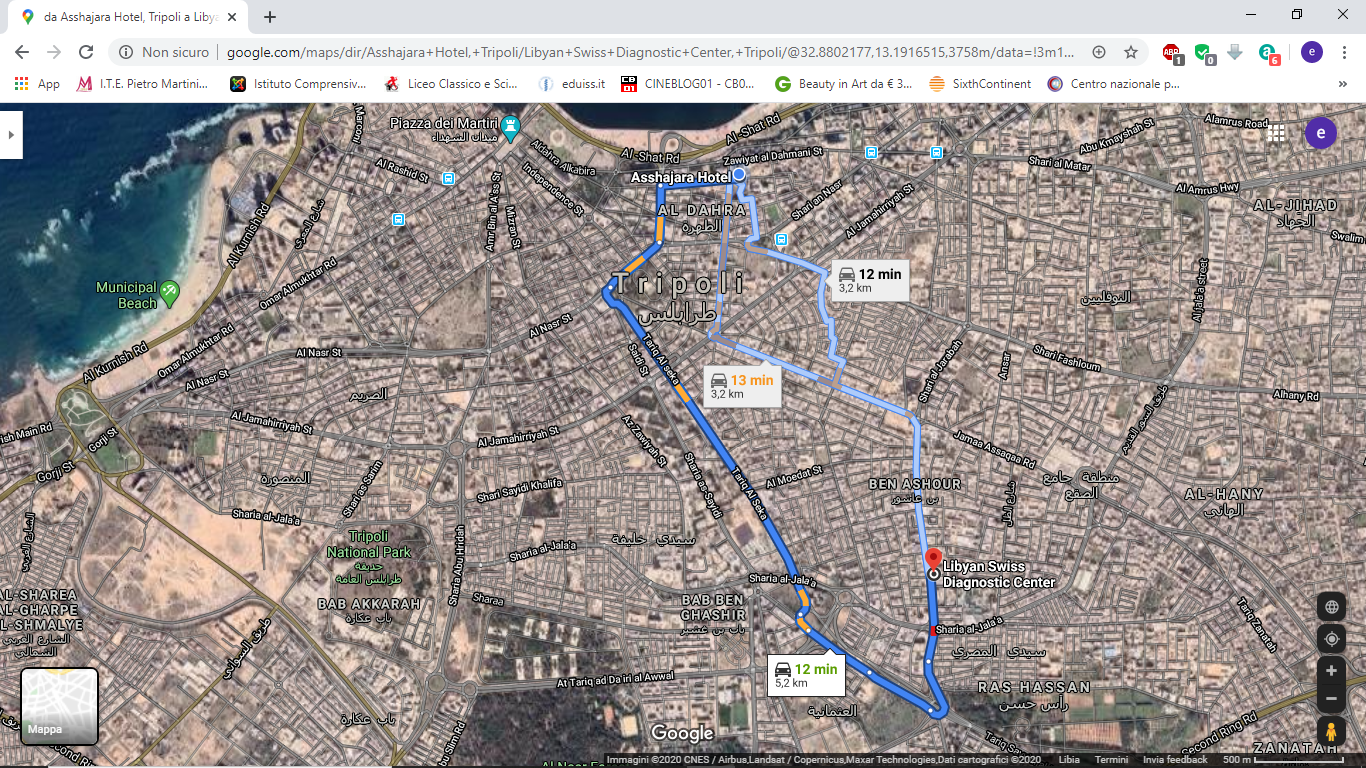 SEOUL HOSPITAL – 20.10.2020 (eventuale)
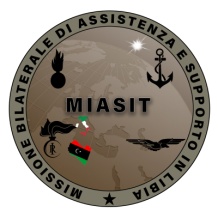 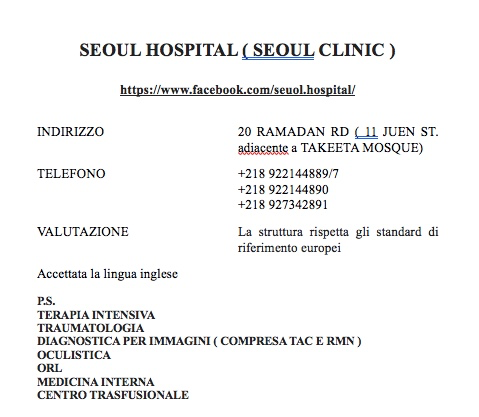 SEOUL HOSPITAL – 20.10.2020 (eventuale)
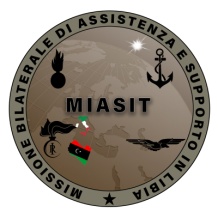 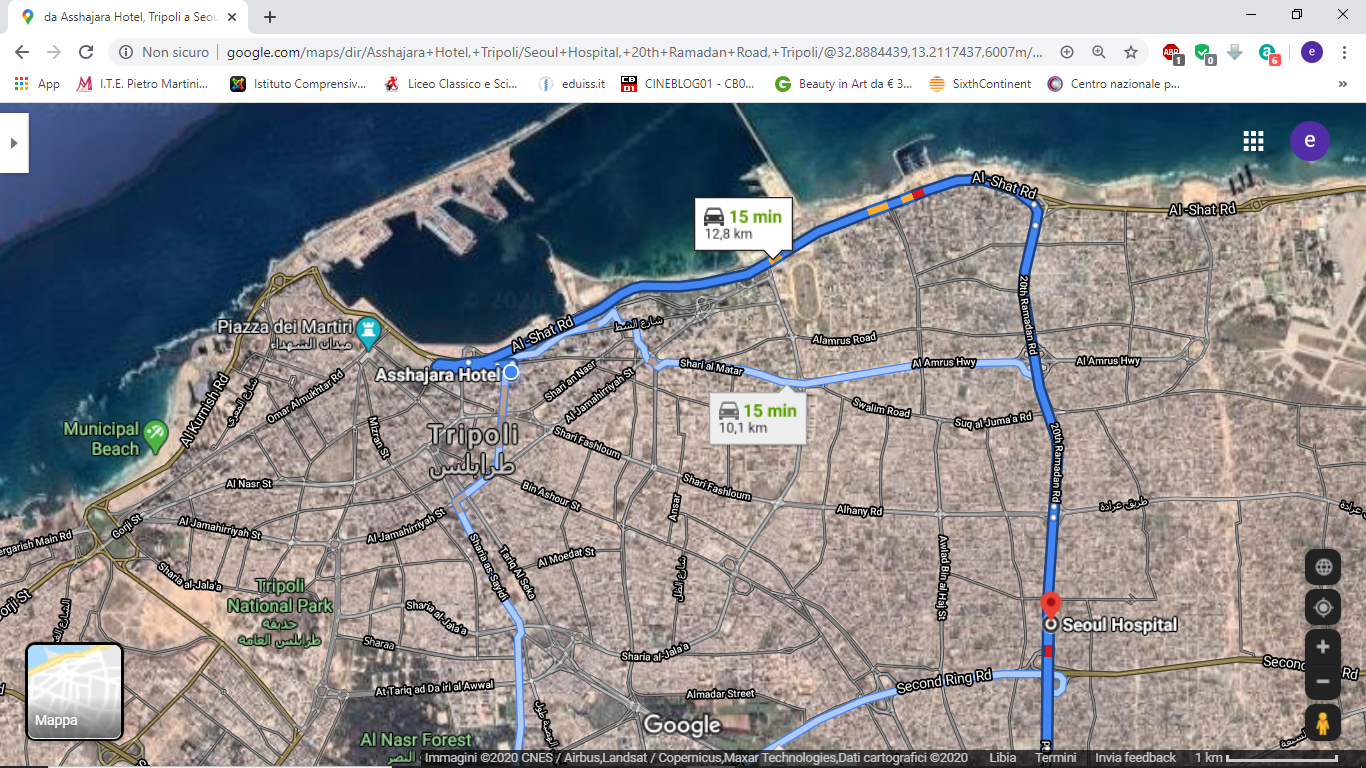